Вопросы где?在哪 ？Когда? 什么时候？Как?怎样？
Лексика «Комната»《房间, «Улица»《街道》
Наречия  места 地点副词        
 Вопрос   ГДЕ?
здесь在这里                                                  близко 近的
там那里                                                         далеко 远的
слева左边                                                      впереди 前面
справа右边                                                    позади 后面
наверху上面
внизу下面
дома家里
Наречия  времени  时间副词    Вопрос Когда?
Сколько?多少
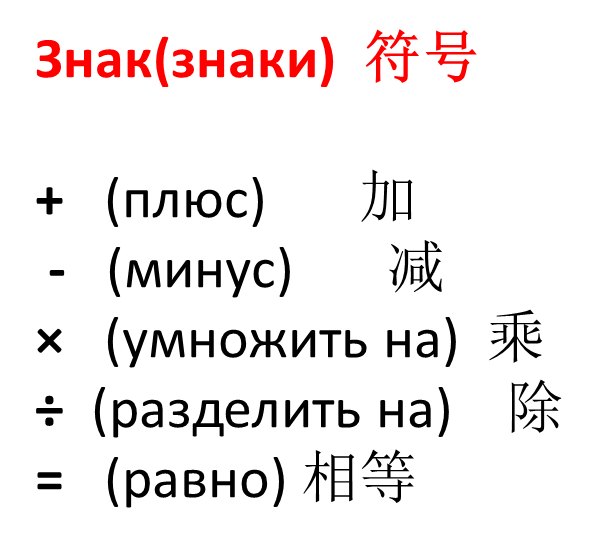 Сколько?多少
Прочитайте текст и ответьте на вопросы.
阅读文章并回答问题
Меня зовут Саша. Я студент. У меня есть семья.
Моя семья – это мама, папа, сестра, бабушка и дедушка.
Это моя мать. Её зовут Анна. Она экономист.
А это мой отец. Его зовут Иван. Он инженер.
Это моя сестра. Её зовут Нина. Она школьница.
А это мои бабушка и дедушка. Они пенсионеры.

Вопросы:
А у вас есть семья?
Кто ваша мать?
Кто ваш отец?
У вас есть брат (сестра)? Кто они?
Кто ваши бабушка и дедушка?
Микротексты
小短文
Это город. Это школа.  Там завод и банк. Вот дом и сад. Это гараж. Тут машина. 
这是城市。这是学校。那里是工厂和银行。这是房子和花园。这是车库。这里有汽车。
Это школа. Тут наш класс. Это наша карта. Это тоже наша карта. Вот наш журнал. Это тоже наш журнал. 
这是学校。这里是教室。这是我们的地图。这也是我们的地图。这是我们的记分册。这也是我们的记分册。
Это моя комната. Это мой  стол. Тут мой  журнал и мой карандаш.  А это окно. Тут ваза. А там роза.
这是我的房间。这是我的桌子。这里有我的记分册和我的铅笔。这是窗户。这有花瓶。那里有玫瑰。
Тут наша группа, а там ваша группа. Это наша карта и наш журнал, а это ваша карта и ваш журнал.  
这里是我的班级，那里是我的班级。这是我们的地图和记分册，这是你们的地图和记分册。